Understanding Star Clusters in the Era of Multi-dimensional Diagnostics
* November 8 (Tuesday) to 10, 2016  *
*  National Central University  *
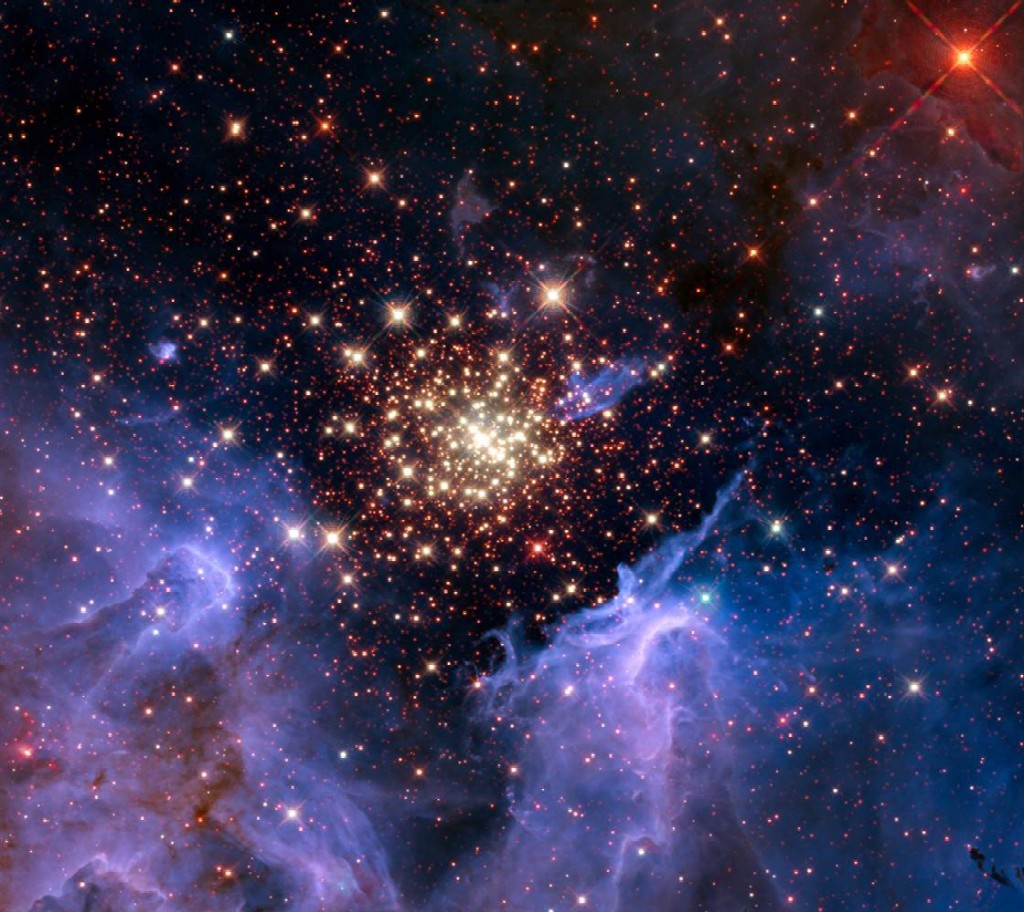 Workshop Topics
Theoretical Paradigms of Formation and Evolution of Star Clusters
Survey Projects Relevant to Star Clusters
Stellar Populations 
Metallicity, Angular Momentum, and Dynamical Diagnoses
Outstanding Problems in Star Cluster Research --- the Milky Way and Beyond

Hands-on Sessions on Photometric, Spectroscopic, and Polarimetric Data Analysis (LAMOST, Pan-STARRS, PTF, etc.)
For information, please refer to   www.astro